KA102 - Mobilita učiacich sa a zamestnancov v OVPProjekt:  Podporujeme žiakovPrijímateľ projektu: Stredná odborná škola dopravná Rosinská cesta 2	010 08 ŽilinaMiesto pobytu: 	Střední odborná škola a Střední odborné učiliště, 	Hradec Králové, Vocelova 1338, Hradec Králové,  	Česká republikaDátum pobytu: 	21.11.-26.11.2021
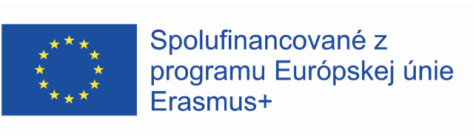 Účastník: Monika Švekušová


Za obsah zodpovedá autor a Európska komisia ani národná agentúra nenesú zodpovednosť za použitie týchto informácií
Pondelok 22.11.2021 – teoretické vyučovanie
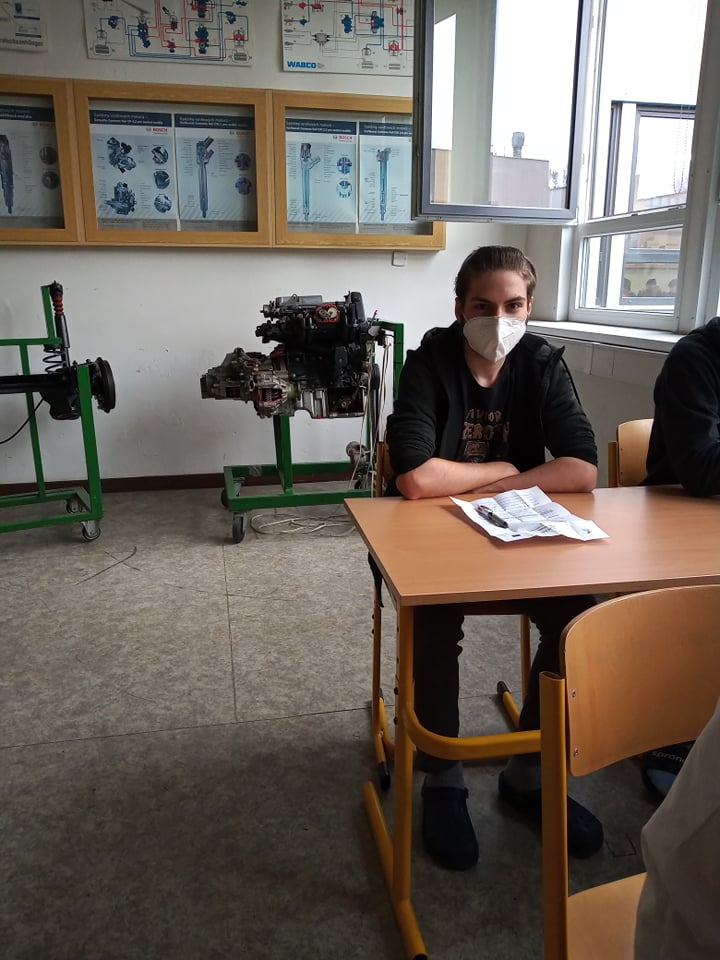 Predmet: automobily, 
Odbor: autoelektrikár, III. roč
Opakovanie formou frontálneho skúšania
Téma: chladenie s núteným obehom
Nové učivo učiteľ vysvetľoval formou otázok, používa prezentáciu  obrázkov cez dataprojektor, vysvetľuje cez praktické prípady
Žiaci dostali obrázok vopred
Na konci použije video
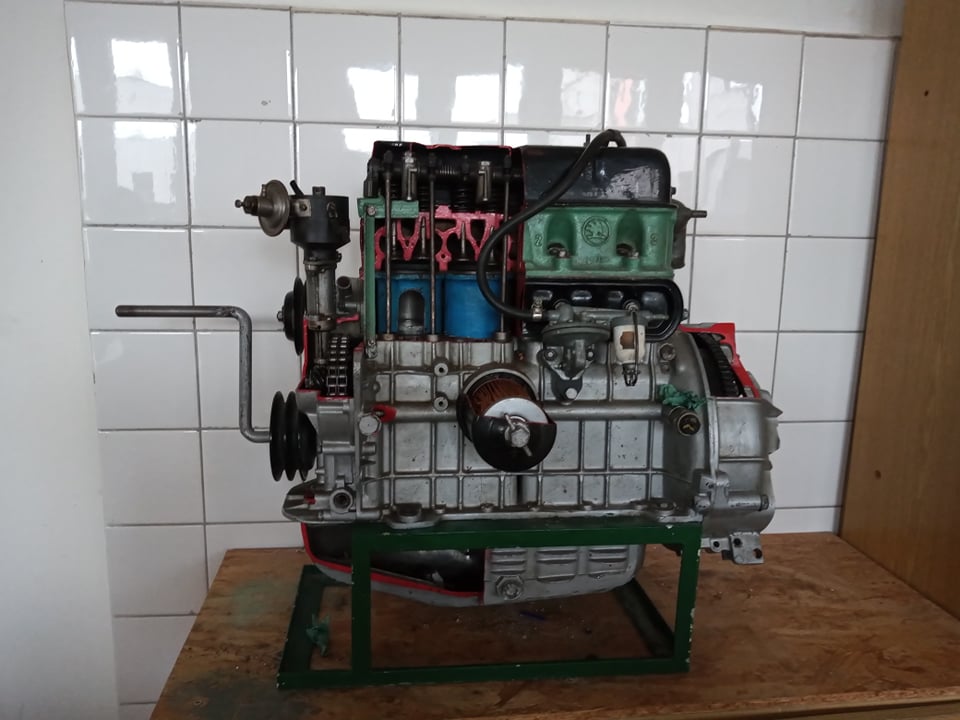 Pondelok 22.11.2021 – teoretické vyučovanie - konzultácia
Predmet: elektropríslušenství
Odbor: autotronik
Pán Jaroslav Hrůza sa podelil so žiakmi aj učiteľmi o cenné skúsenosti zo svojej praxe
Kládol naším žiakom otázky o škole o praxi 
Poukázal na dôležitosť toho aby mali v praxi „niekoho“, kto im pomôže preniknúť do problematiky
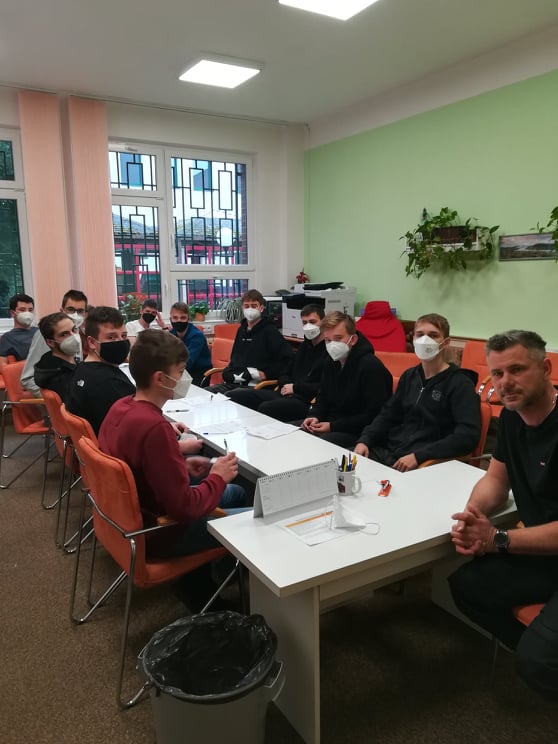 Pondelok 22.11.2021 – teoretické vyučovanie
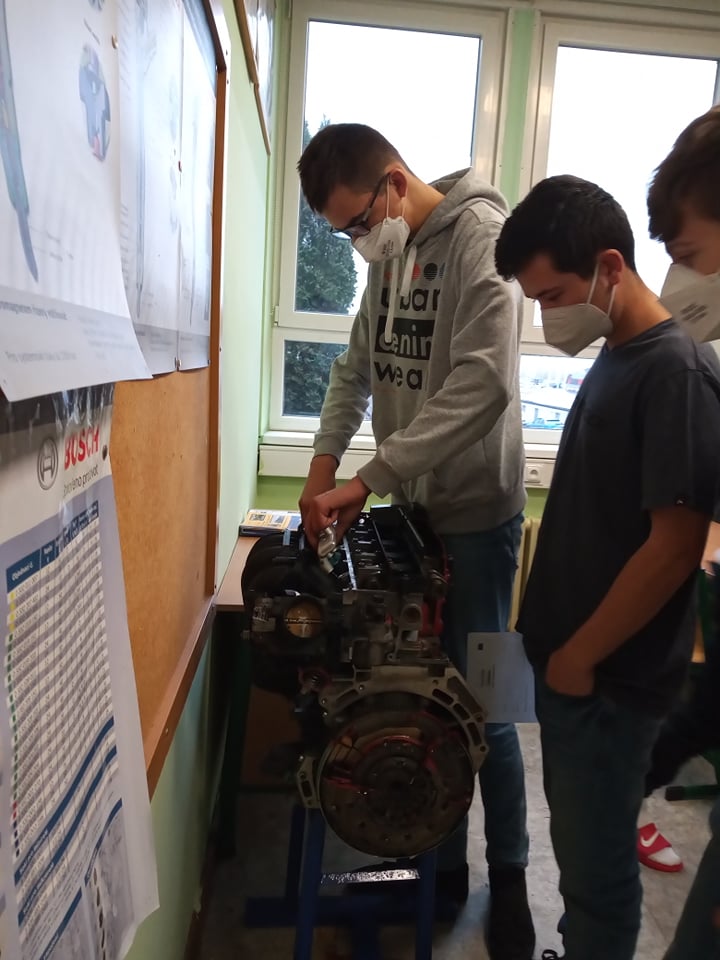 Predmet: automobily, 
Odbor: karosári II. roč., automechanici III. roč.
Opakovanie: formou individuálneho skúšania
Učivo: pérování, mazáni
Prezentácia učiva cez dtaprojektor /text  + obrázka/
Žiaci dostali učebný materiál vopred, počas hodiny zapisujú dôležité veci formou poznámok do zošit
V učebni sa nachádzajú rôzne učebné pomôcky, ktoré zaujali naších študentov
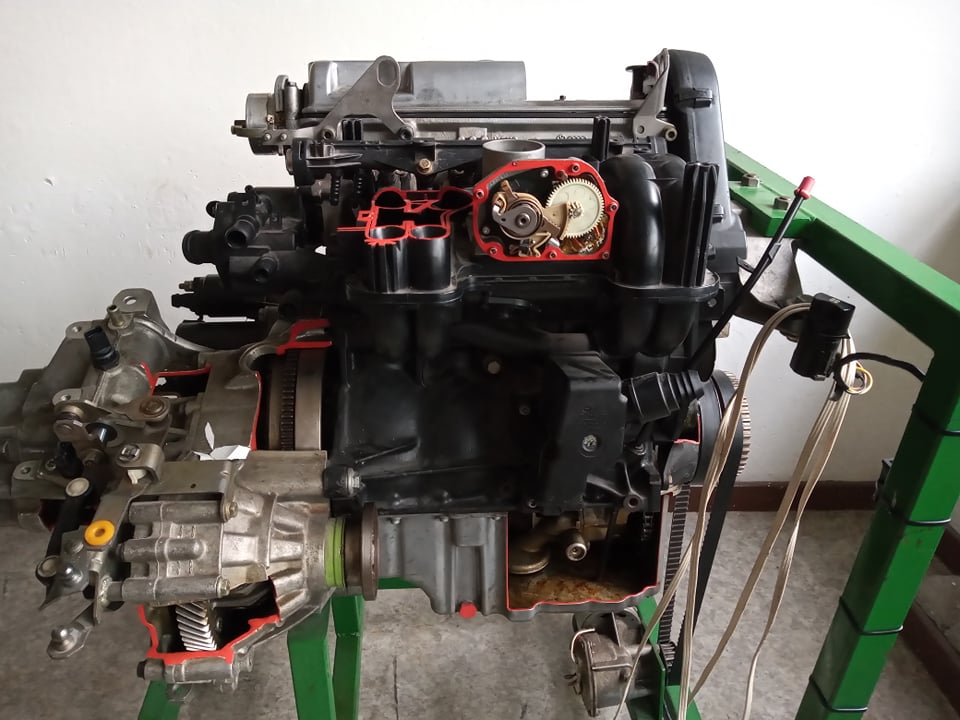 Utorok, Streda  23. – 24. 11.2021 – odborný výcvik
Pán majster Bouček
Teoretický úvod do sériovej a paralelnej diagnostiky MOV
Odporučenie rôznych študijných materiálov – príručky, weby, články... /napr. www.autodata-group.com/ 
Praktické cvičenia na reálnom vozidle aj na cvičnom modeli:
Skúška akumulátora pomocou multimetra a testera akumulátora
Test vstrekovačov pomocou žiarovkovej skúšačky
Test snímača kľukového a vačkového hriadeľa na simulátore pomocou osciloskopu
Test lambda sondy
Nastavenie svetiel pomocou regloskopu
...
Utorok, Streda  23. – 24. 11.2021
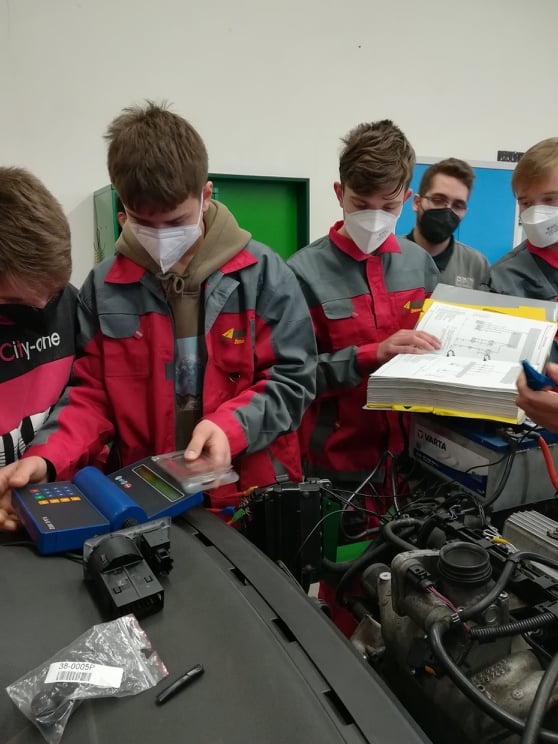 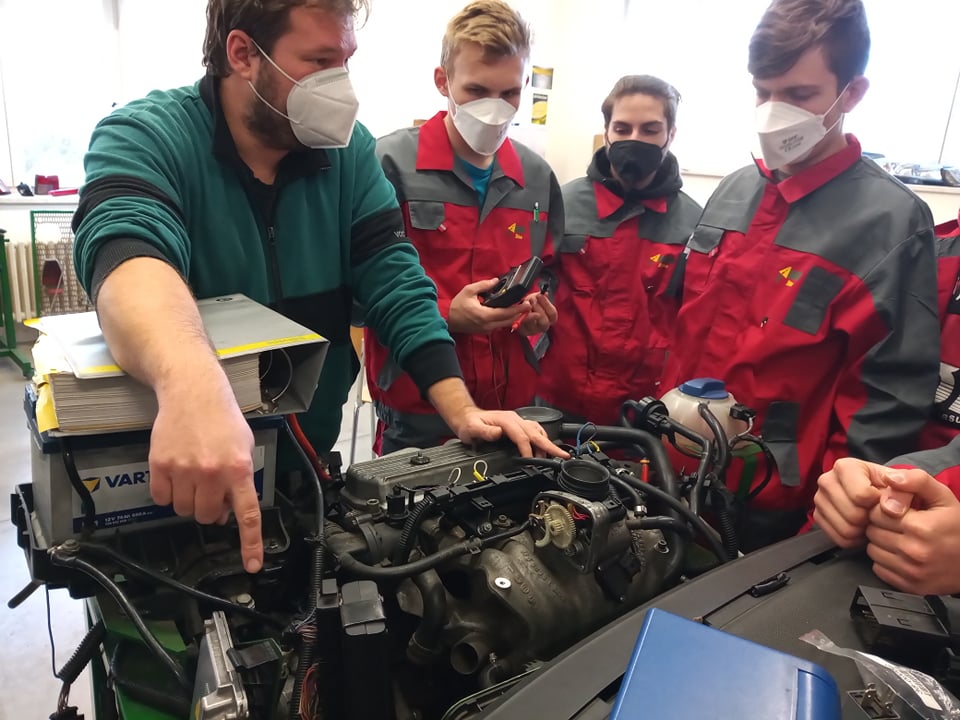 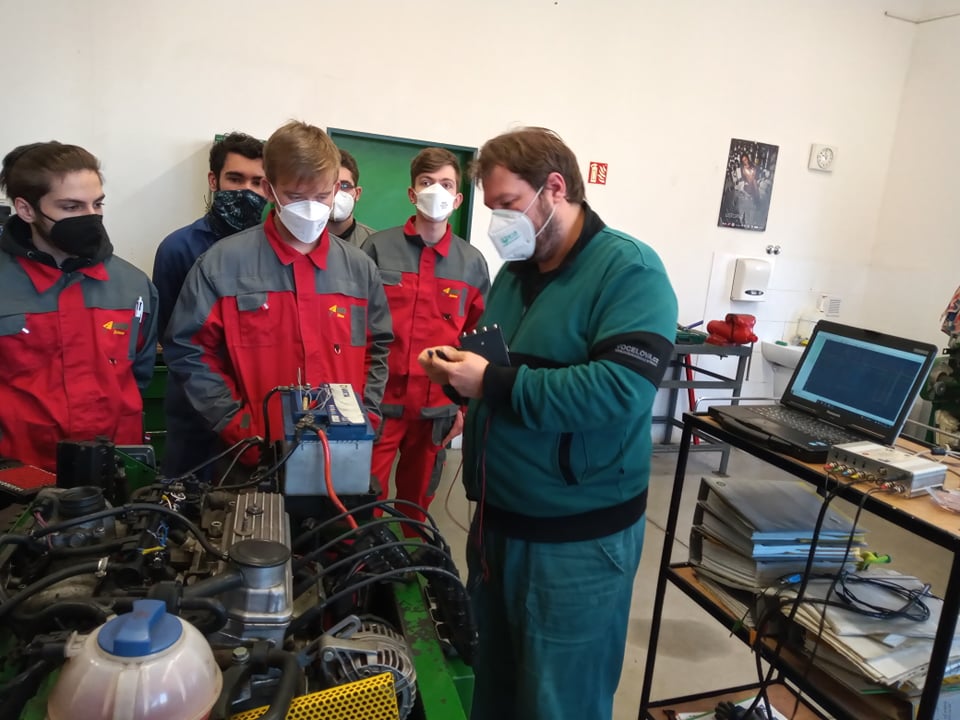 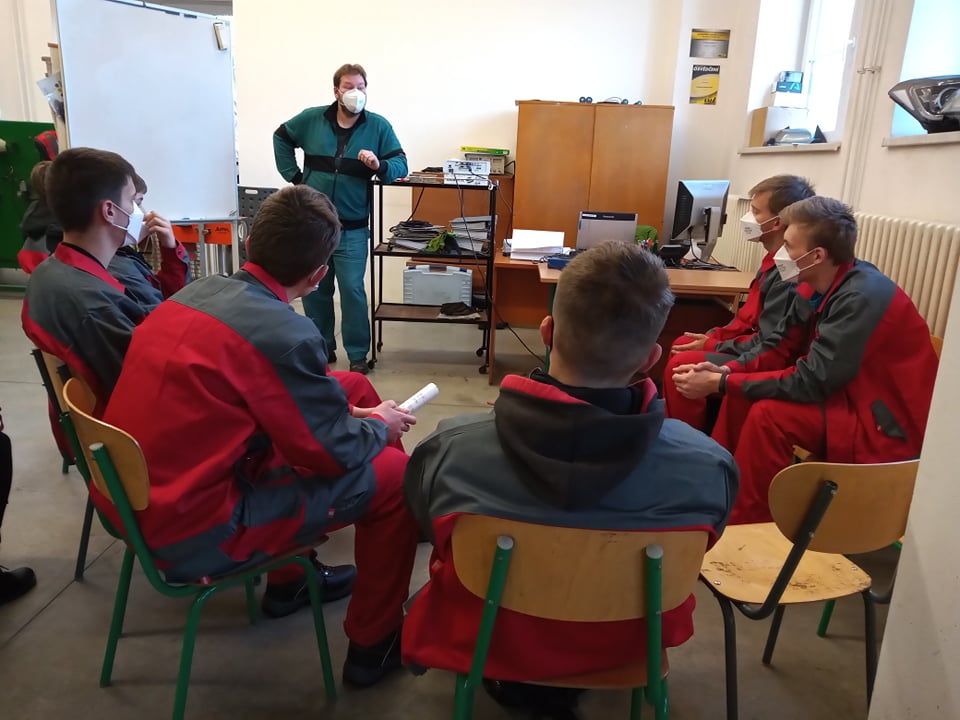 Utorok, Streda  23. – 24. 11.2021 – odborný výcvik
Pán majster Kulhavý
Práca na reálnych zákazkách 
Test MOV pomocou diagnostiky BOSCH FSA740
Sériová diagnostika MOV /hľadala som „kábel“ na pripojenie diagnostiky na OBD zásuvku -> bolo to bezdrôtové pripojenie  /
Paralelná diagnostika akumulátora  a alternátora
Nájdenie chyby: 
1. vozidlo - chybný kontakt
2. vozidlo  - chybný akumulátor  - > demontáž akumulátora
Utorok, Streda  23. – 24. 11.2021
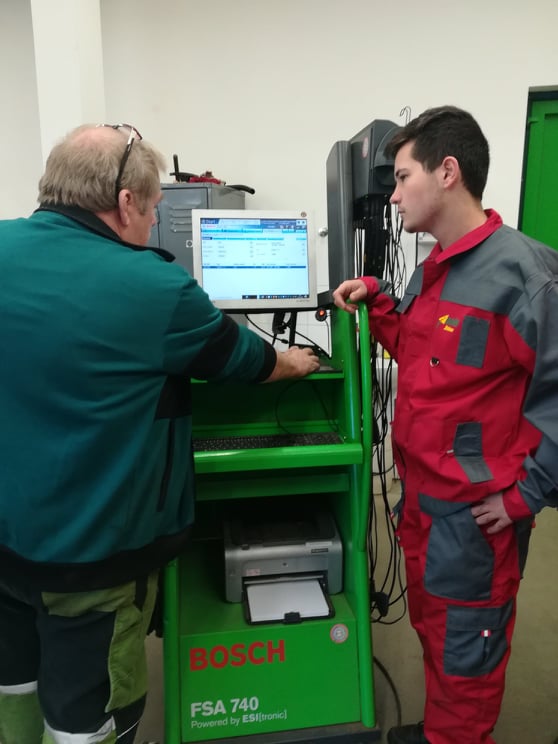 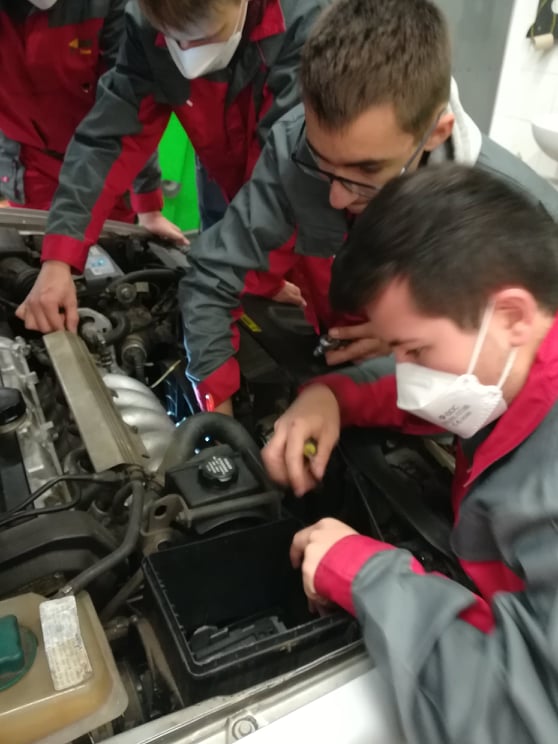 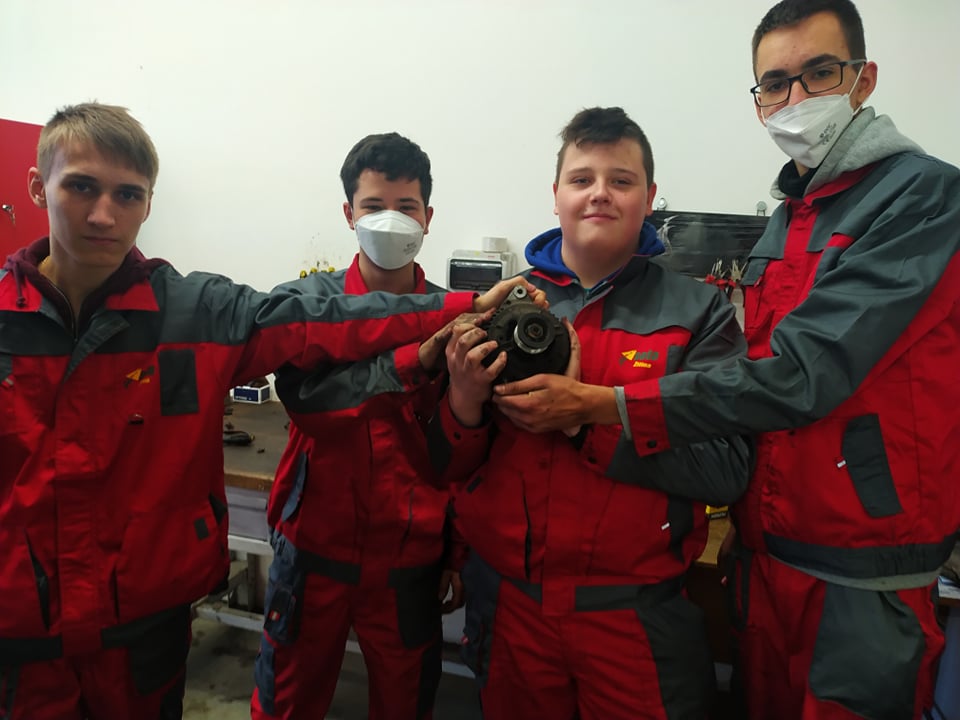 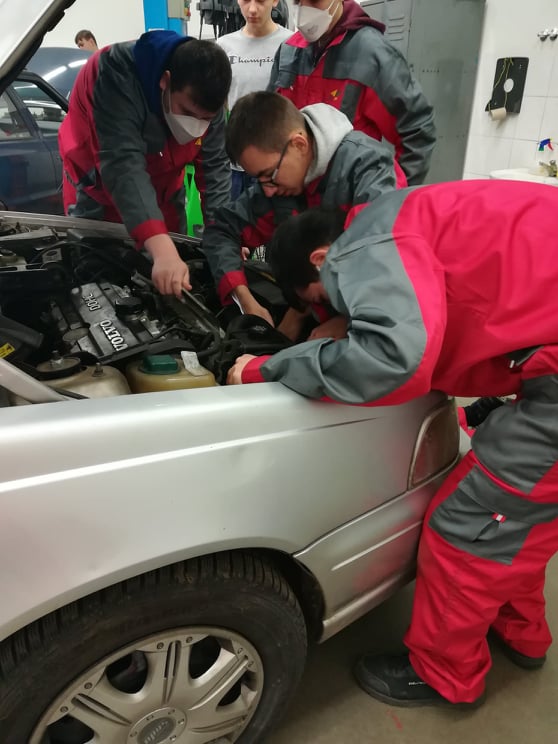 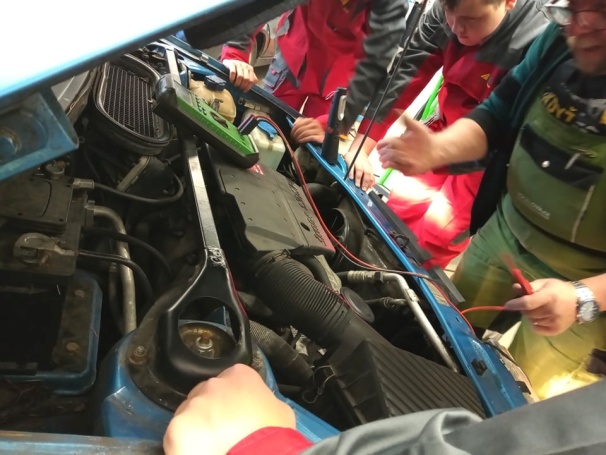 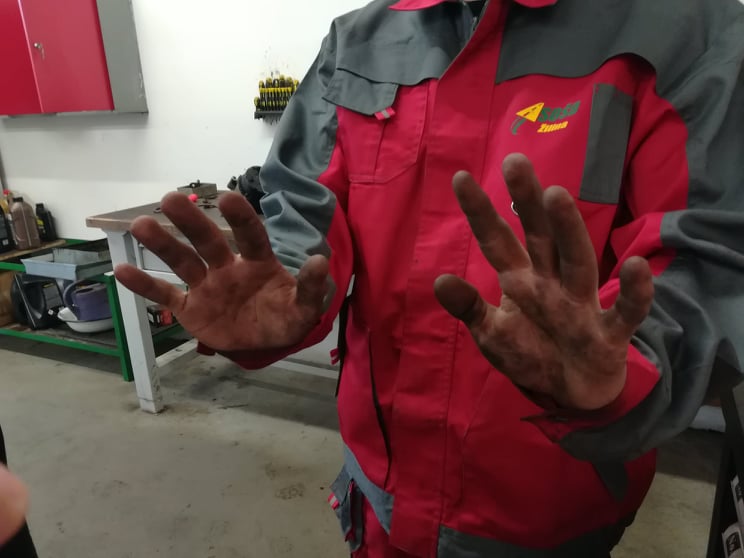 Štvrtok 24.11.2021 – exkurzia
Vysoké Mýto, Muzeum českého karosářství
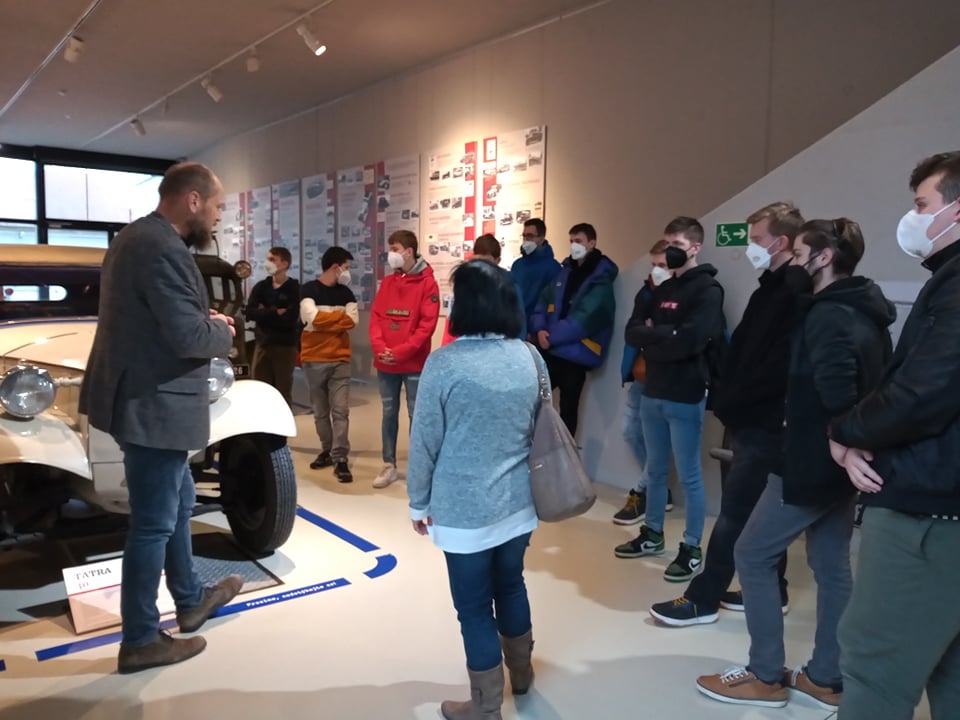 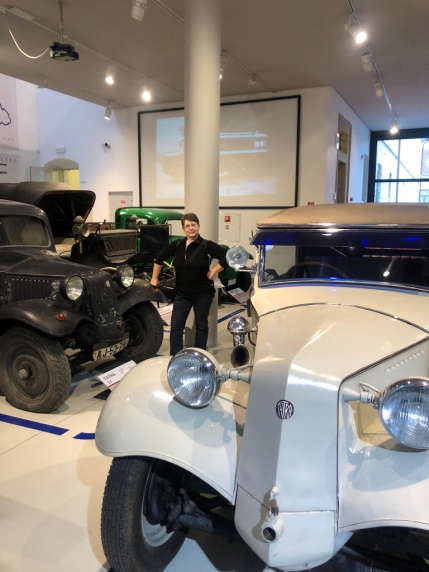 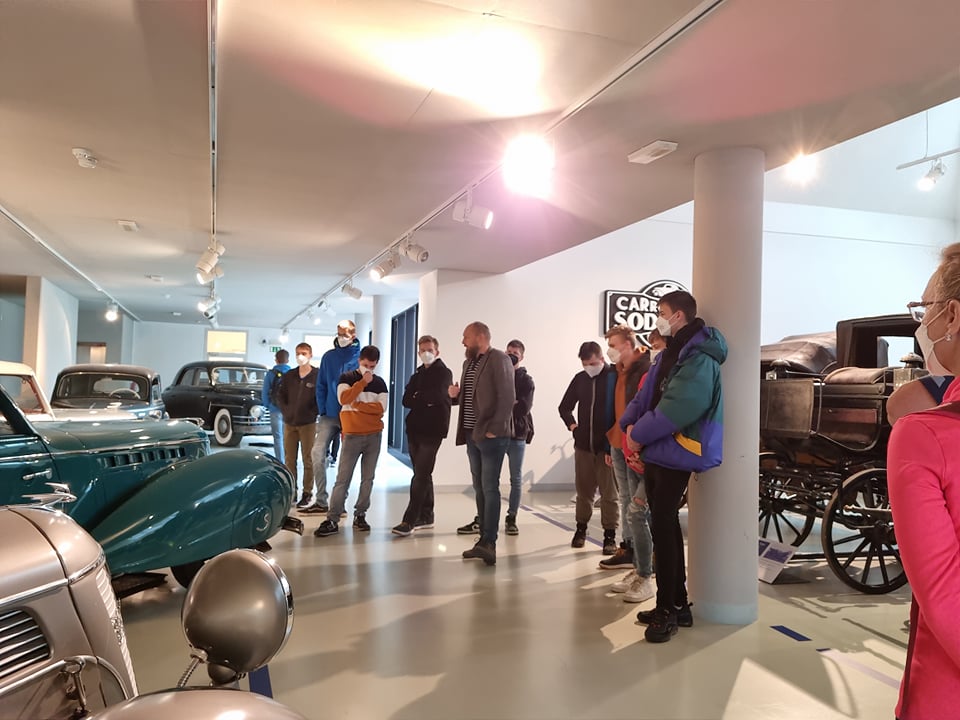 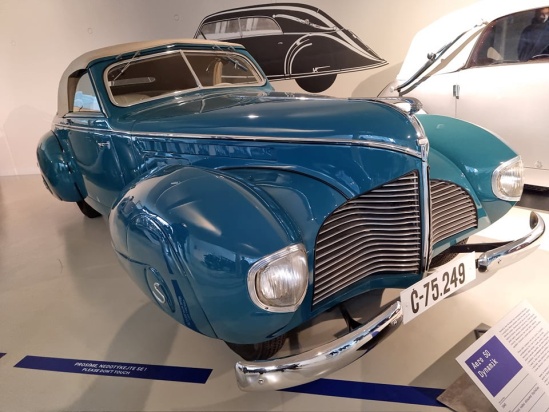 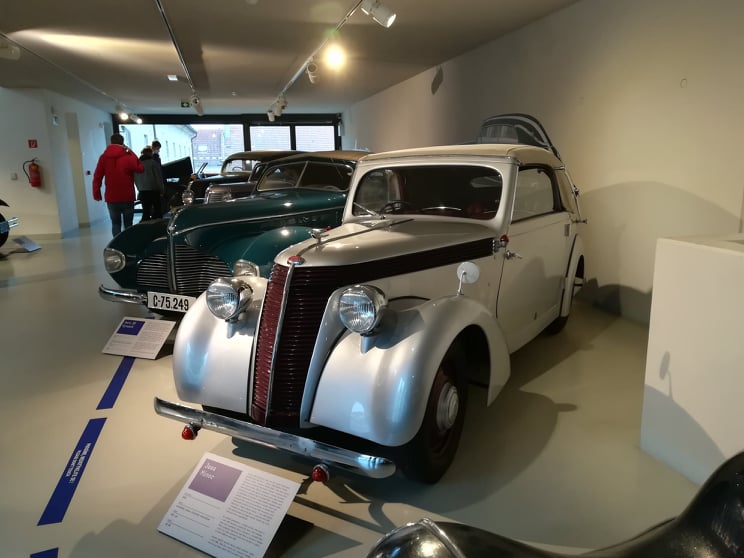 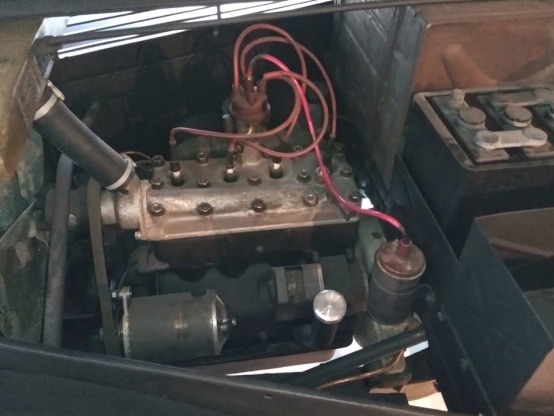 Piatok 25.11.2021 – trenažér /y/
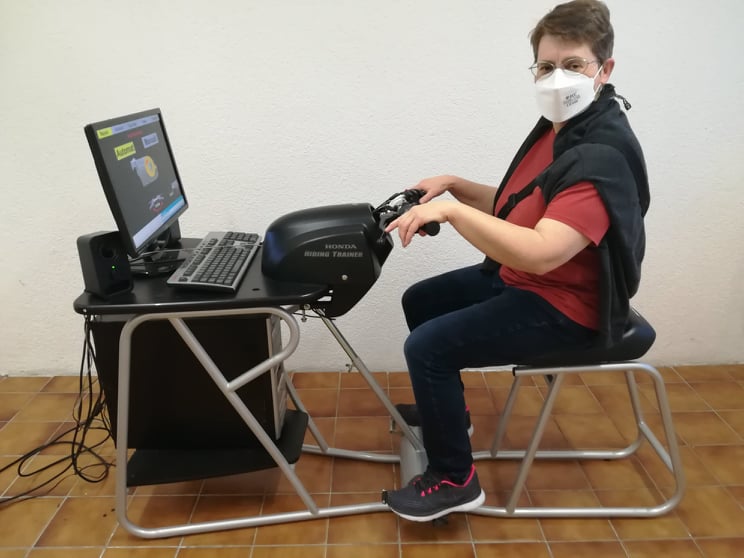 Vyskúšali sme si trenažér:
Osobného motorového vozidla
Nákladného motorového vozidla
Motocykla
Zvárania
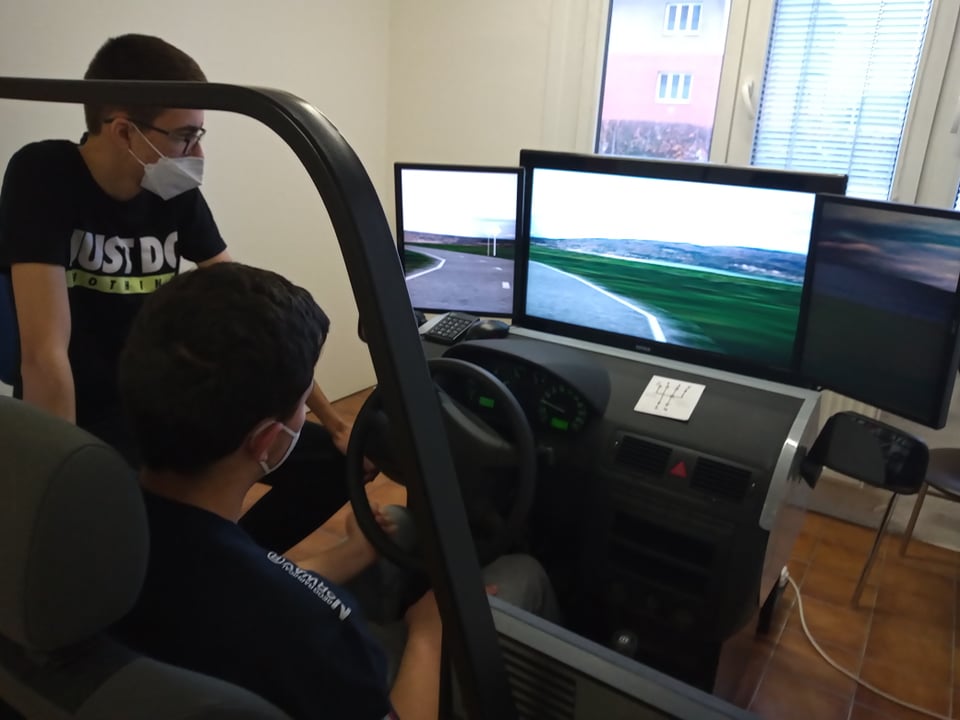 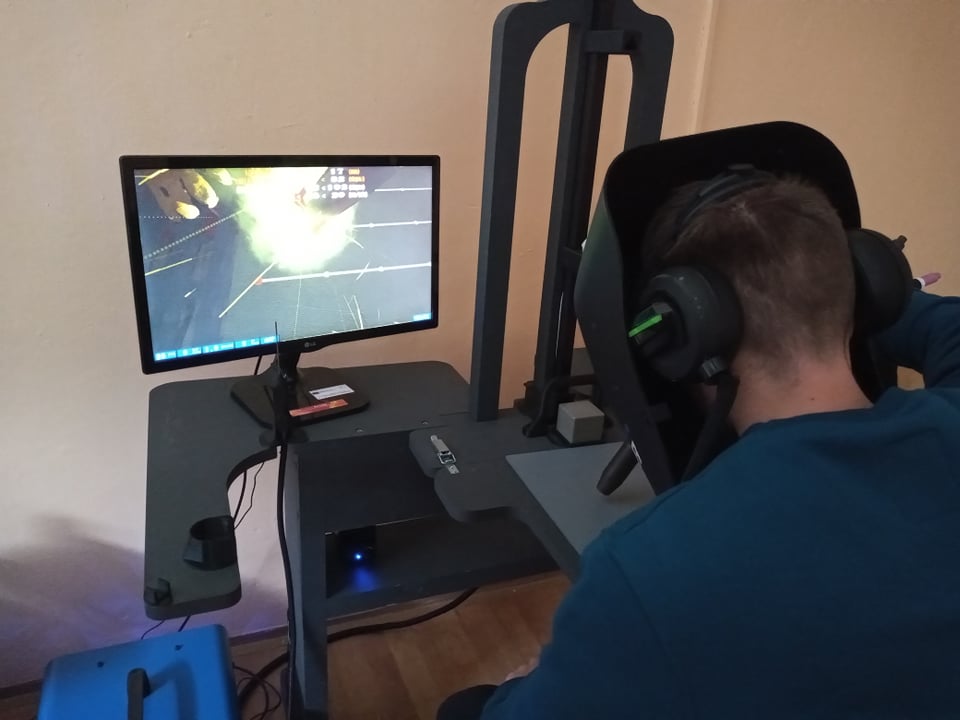 Piatok 25.11.2021 - konzultácia
Ing. Bc. Zdeněk Prouza
Vyučuje predmety: elektrotechnika, elekktronika, elektrické merania
Vymenili sme si skúsenosti zo spôsobu vyučovania teoretickej a praktickej častí týchto predmetov
Konštatovali sme, individuálny prístup ku žiakom je veľmi dôležitý
Pán Ing. Prouza upútava pozornosť žiakov zaujímavými obrázkami 
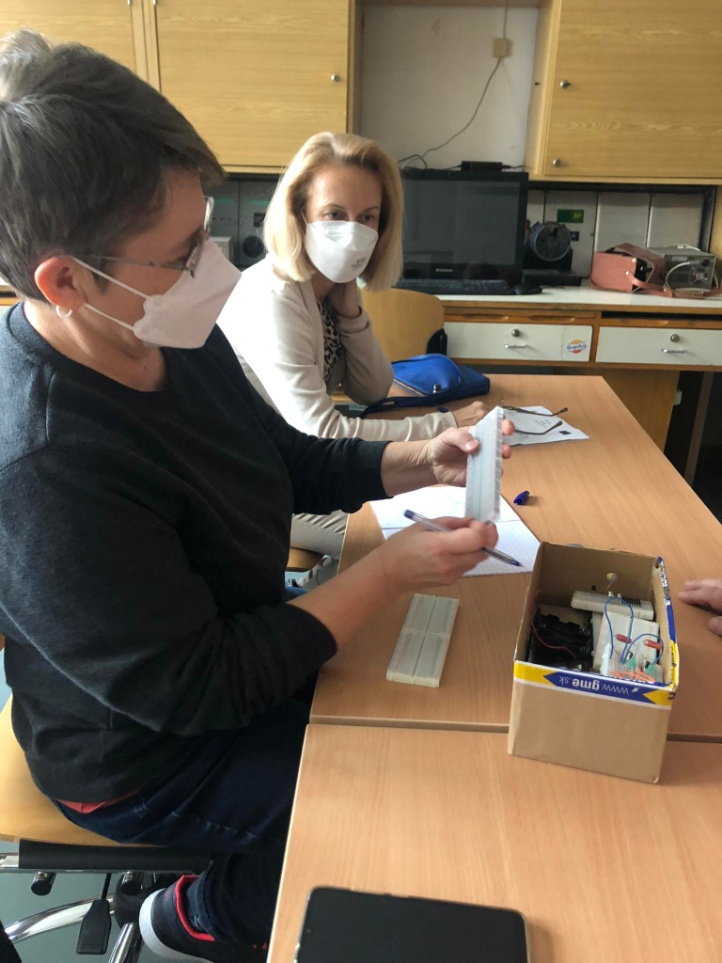 Mimoškolské aktivity
Predvianočný koncert v katedrále sv. Ducha
Prehliadka mesta, Bíla věž
Výlet do Pardubíc
Exkurzia „Hučák“ – 100. ročná elektráreň
Planetárium
Mimoškolské aktivity
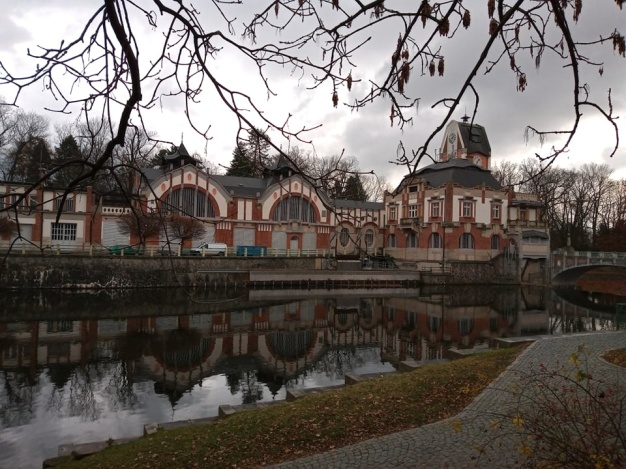 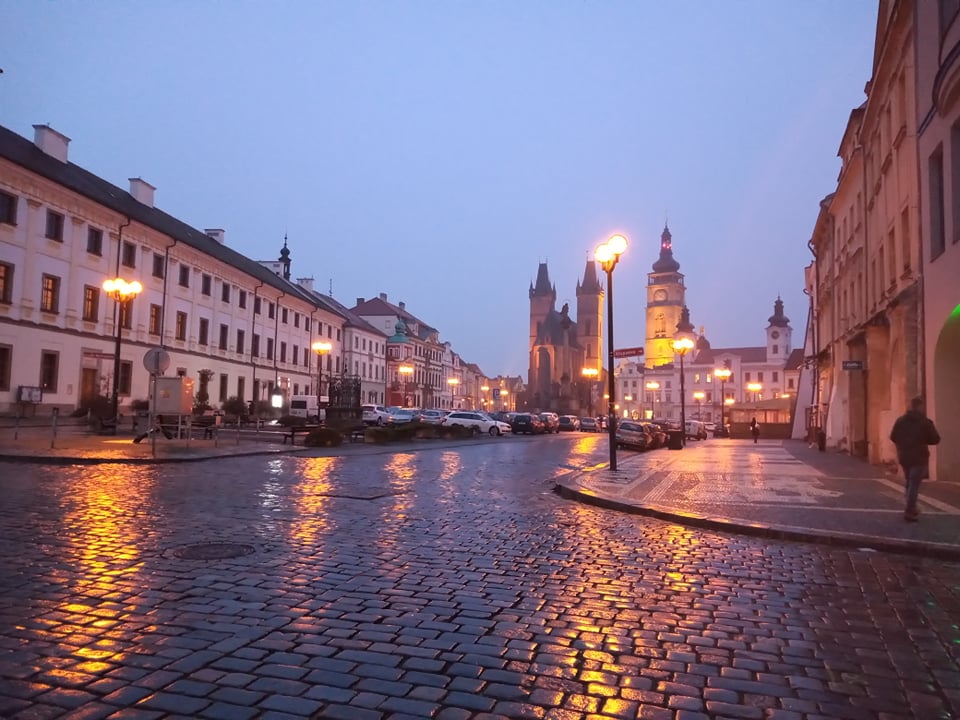 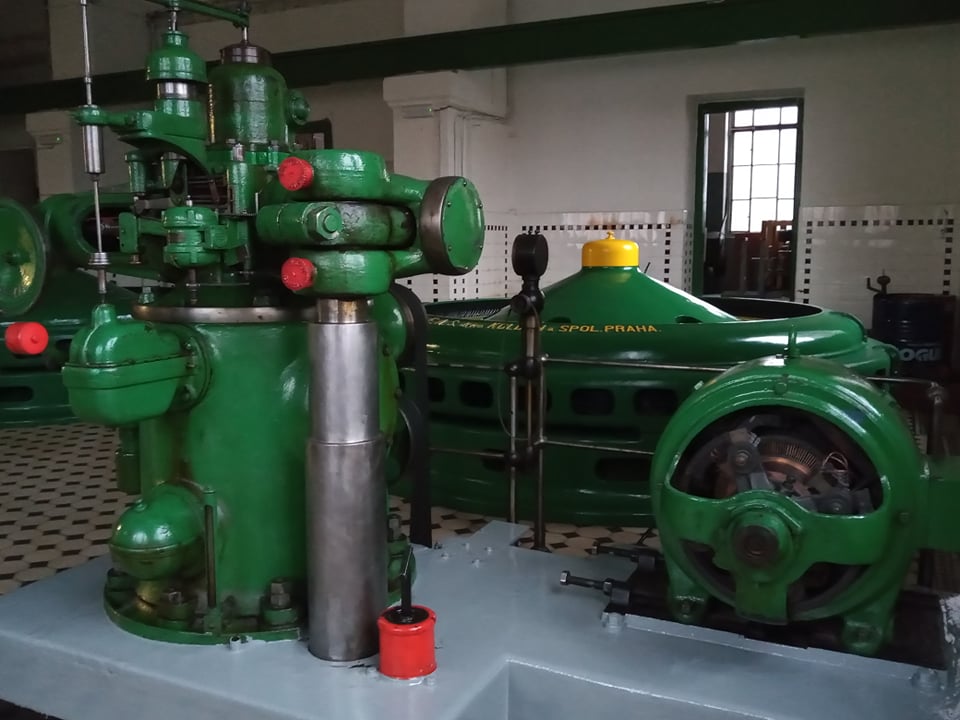 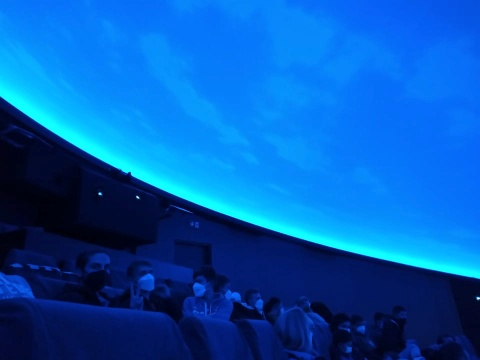 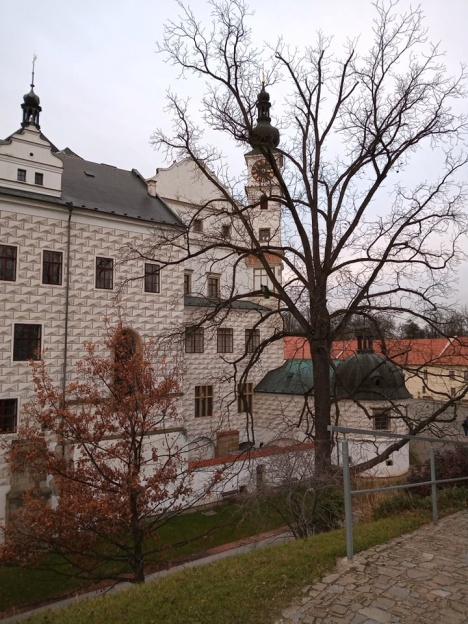 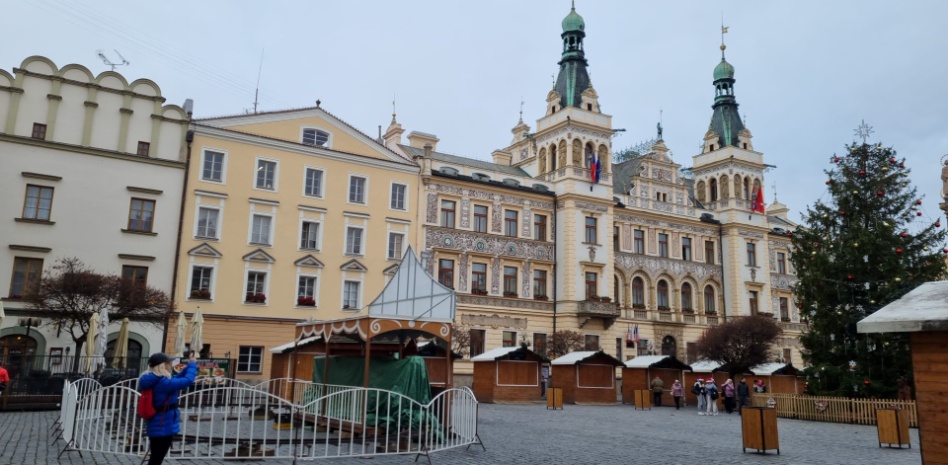 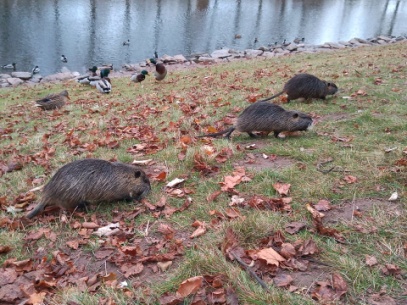 Záverečné zhodnotenie – čo sa mi najviac páčilo
Metóda vyučovania - forma "konzultácie" - žiaci vopred dostanú učebný materiál, ktorý si pred hodinou preštudujú a na hodine o tom diskutujú
Žiaci vedia Maturitné otázky od 1. ročníka /nie su tajné/
Učebné pomôcky na odbornom výcviku - na testovanie činnosti spaľovacích motorov, snímačov a akčných členov - sériová a paralelná diagnostika
Spolupráca medzi firmami a školou
Práca žiakov na reálnych zakázkach na odbornom výcviku
Prístup učiteľov k žiakom a naopak
Propagácia školy 
Historické súperenie medzi mestami Pardubice a Hradec Králové